State Testing for SPED Students:(Georgia Alternative Assessment vs. Regular State Testing with Accommodations)
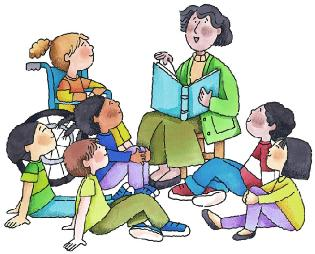 Georgia Alternative Assessment
“The Georgia Alternate Assessment (GAA) is a key component of the Georgia Student Assessment Program. An essential tenet of both the Elementary and Secondary Education Act (ESEA) and the Individuals with Disabilities Education Act (IDEA), is the fact that states must ensure that all students, including students with significant cognitive disabilities, have access to a general curriculum that encompasses challenging academic standards. States must also ensure that all students are assessed for their progress toward meeting academic standards.” (GA DOE)

Thus, students following a functional curriculum 
should be administered the GAA. 
(Echols SPED Handbook)
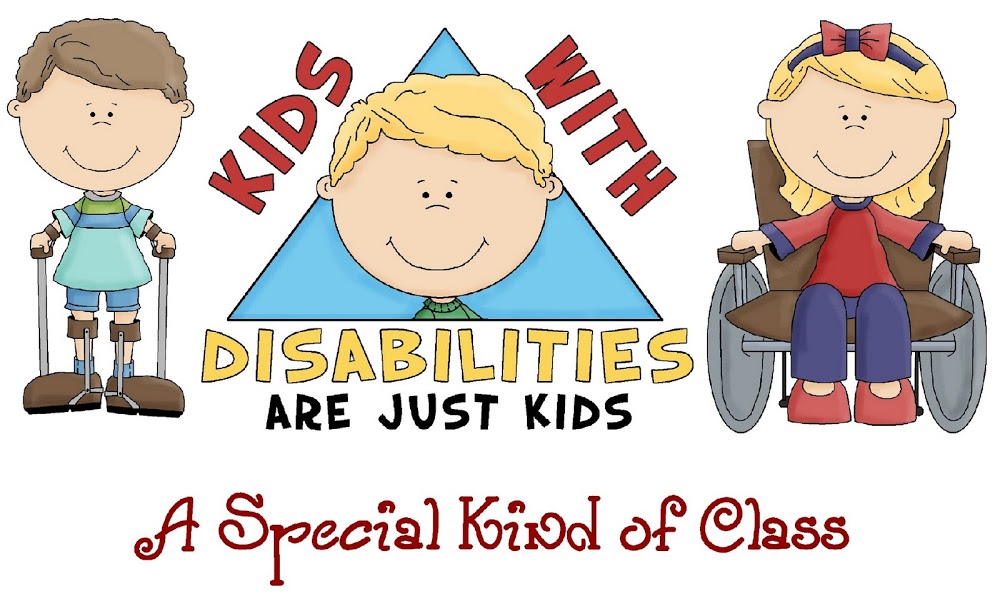 Georgia Alternative Assessment
“The GAA is a portfolio of student work that enables the demonstration of achievement and progress relative to selected skills that are aligned to the Georgia Curriculum. The portfolio is used to capture student learning and achievement/progress in four content areas: English/Language Arts, Mathematics, Science, and Social Studies.” 
    (GA DOE)
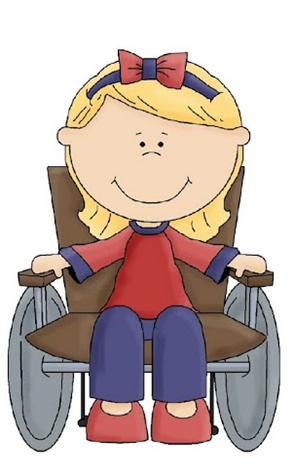 Echols County School’s Procedure for Determining the Need for the GAA:
“Under IDEA, all students with disabilities must be considered for participation in all statewide assessments.  The decision must be made on a case-by-case basis and by each student’s IEP team.  The IEP team should: 
	(A) Consider the Purpose of the Assessment 
	(B)  Consider the Feasibility of the Student’s 	Participation 
	(C) Determine the Accommodations the Student will 	Need
Since the GAA is a year long portfolio assessment, it is crucial that the decision concerning a student’s participation in the GAA is made early.
Always consult the SPED Director before recommending the GAA for a student.  Although it is the IEP committee’s decision whether a student should be on GAA or not, there are certain GA Guidelines that must be adhered to in making that determination.” (Echols SPED Handbook)
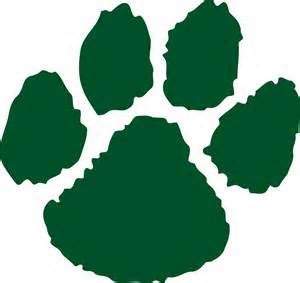 Sample GAA Blueprint and Standard(High School History)
“U.S. History Blueprint:
Entry 1: Teacher Chooses 1 Standard From:
SSUSH1–SSUSH25

SSUSH22:
The student will identify dimensions of the Civil Rights
Movement, 1945–1970.

b. Identify Jackie Robinson and the integration of baseball. (See Sample GAA Activity- Collection 1, Secondary)”  [GA DOE]
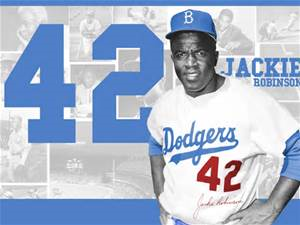 GAA Requirements
* For each Standard Selected the Following is Required: 
     -One Entry Sheet, as well as, One Evidence Annotation 	Sheet to Accompany each Student 	Activity (See Handouts)

Collection Period One: 2 Student Activities
Collection Period Two: 2 Student Activities (GA DOE)
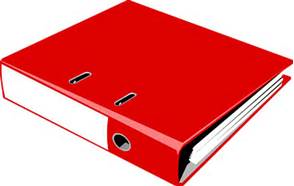 How is the GAA Scored?
Areas Scored:
Fidelity to Standard
Content
Achievement/Progress
Generalization (GA DOE)

Progress can be indicated through
 reduction of prompts or through 
 numerical gains.
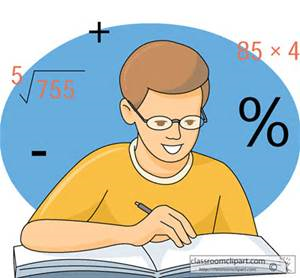 Participation in Regular State Testing
“Students who should participate in regular assessments are those students whose IEP teams have determined that it is reasonable for them to participate in statewide or district-wide assessments with appropriate accommodations.

These students do not follow a functional curriculum.” (Echols SPED Handbook)
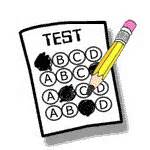 Participation in Regular State Testing
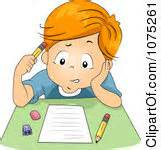 “The challenge for the IEP team is to look at the instructional accommodations and classroom testing accommodations the student uses and decide which of these is necessary for participation in a state wide assessment. For example, it would be “nice” if all students could have extra time or breaks during the test.  The question is ‘does this student require these accommodations in order to participate?’ 
The goal is to allow the student with a disability the opportunity to participate in the assessment in the most standard way possible.” (Echols SPED Handbook)